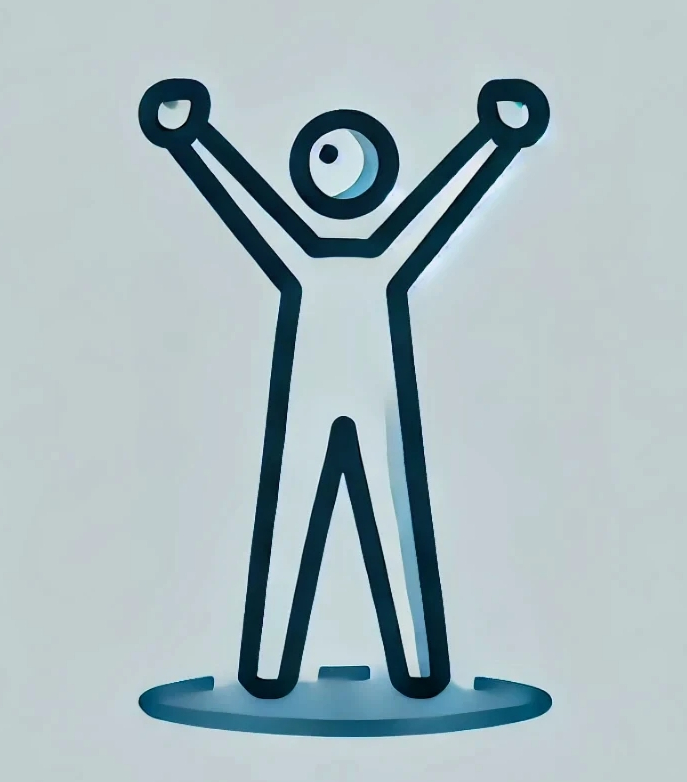 Lägsta Effektiva Sjukskrivning
Introduktion till LESS 2025Med Joachim Rudling
1
2025-06-03
Brahehälsan i Eslöv
Direkttriagering = primär bedömning av rätt profession
Utifrån behovsbedömning - inte patientens önskemål
Åtgärder från den olika verktygslådor = olika effekter
2
2025-06-03
[Speaker Notes: Inledande behovsbedömning vanligen av ssk samma dag som söker 0
Medicinsk bedömning av legitimerad personal inom tre dagar 3 - Rätt profession för symtombilden
Rätt profession innebär rätt verktygslåda - rätt insatser – inte fel insatser]
Multiprofessionell primärvård - teamar vid behov
Alla kan sluthantera – alla kan triagera vidare – alla kan konsultera(s)
Medicinsk bedömning och prioritering styr flödet och insatserna

Alla professioner kan inom sitt område:
Bedöma om det behövs kontakt med annan profession – Flaggor för...
Rekommendera insatser och behandla 
Sluthantera utifrån bedömning, indikation och kontraindikation
Vi kan inte ha att patienter styr flöde och åtgärder med sina önskemål - inte ansvarsfullt, inte effektivt, inte säkert - inte meningen.
3
2025-06-03
[Speaker Notes: Risker med patientstyrda flöden och bedömningar
Arbetsmiljöproblem, undanträngning och vårdskador
Många intygsfrågor
Undanträngning
Fel och skador
Långvarigt och resurskrävande
Upplevs som 
Otillräcklig, stressande ohanterbart]
För att bedöma om det behövs en läkarbedömning - behövs kunskap om sjukförsäkringen - flagga "sjukskrivning"
Initial bedömning...
Kategori 4 med minst 25% nedsättning
+ medicinskt indicerat = risk-nyttobalansen

Risker med sjukskrivning 
Sämre hälsa, ekonomi, karriär, kvinnofälla.
Förstärker undvikande, passivitet.
Sämre självkänsla, levnadsvanor och rutiner.
Istället för en bättre åtgärd.
4
2025-06-03
Markant färre utanför med LESS 2023-2025
Arbetet med LESS startade Januari 2023
Procentuell minskning av totala antalet sjukfall över 2 år med LESS är ca 63 %
För F-diagnoser ca 75%
För M-diagnoser ca 43%
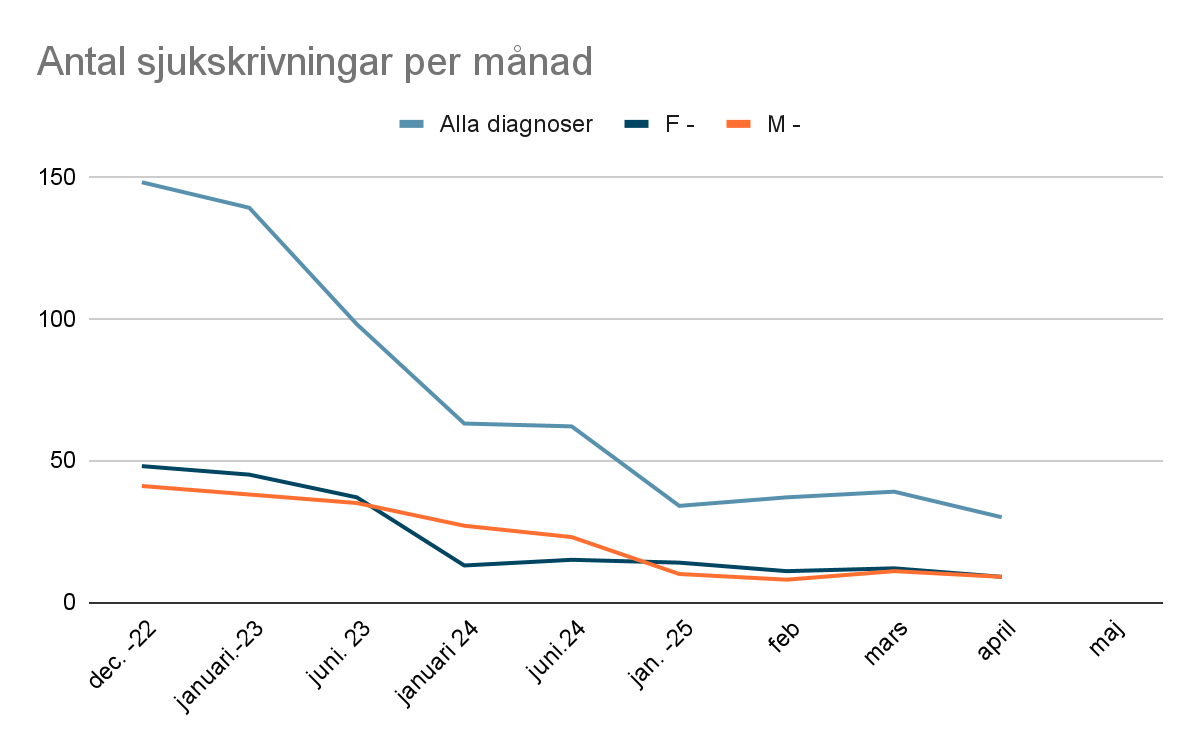 Statistik från Brahehälsan i Eslöv hämtad från verktyget Intygsstatistik
5
2025-06-03
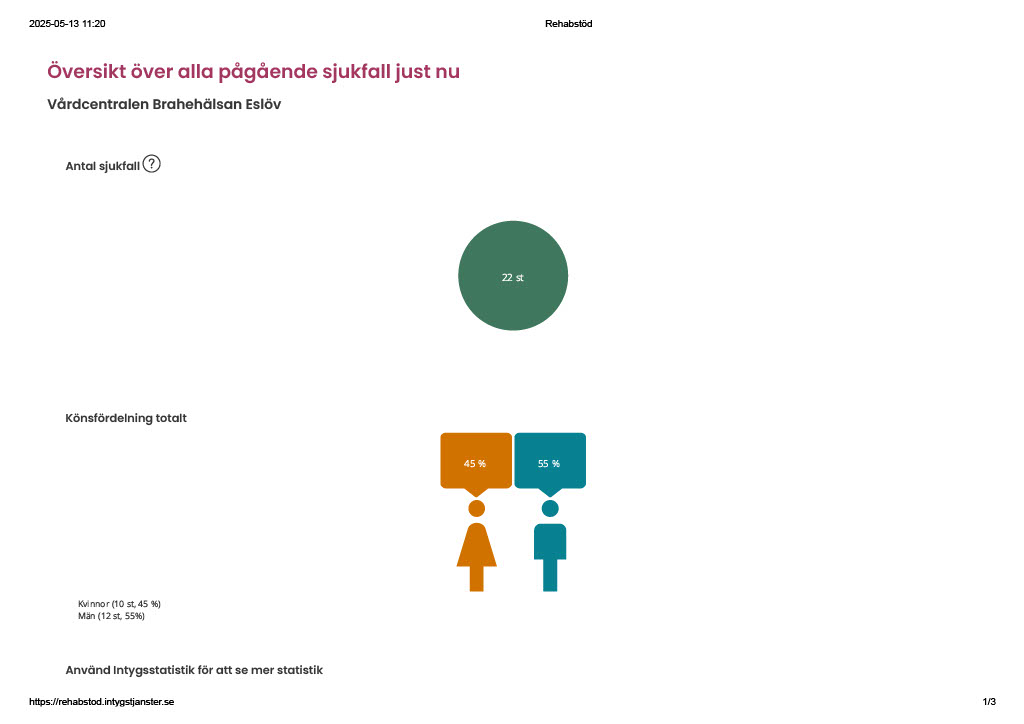 Jämlikt = rätt Rätt = jämlikt
6
6/3/2025
[Speaker Notes: Jmf med FK:s analys orsaker- åtgärderVem följer upp förskrivning av ss om det är rätt - som vid antibiotika och opioider.]
Friskare med LESS?
7
2025-06-03
Statistik från Brahehälsan i Eslöv hämtad från verktyget Medrave
Kan vi ta ansvar och behålla våra patienter?
Händelser:
 Januari 2023 påbörjas arbetet med LESS
 Under 2023 öppnades 2 nya VC i Brahehälsans upptagningsområde
 Under 2024 minskade listan med som mest 2,7% från toppen 2022
 En minskning som nästan helt hämtats upp till starten av 2025
8
2025-06-03
Statistik från Brahehälsan i Eslöv hämtad från verktyget Medrave
Bättre arbetsmiljö
Utvärdering
9
2025-06-03
Effekter - samlat
📉 Minskad sjukskrivning
🤝 Förstärkt teamarbete
💊 Minskad läkemedelsförskrivning
🧠 Högre kompetens och trygghet i bedömningar
💬 Patienter erbjuds reell hjälp, inte passivisering
LESS handlar inte om att neka – utan om att ge rätt insats
Förbättra tillgång, kvalitet och arbetsmiljö i primärvården
Genom behovsstyrd, multiprofessionell direkttriagering
Handledningsstöd och kommunikationsverktyg ingår
10
2025-06-03
� Reflektioner?
11
11
2025-06-03
2025-06-03
[Speaker Notes: Vad gör ni 
Känner ni igen detta
Oväntat
Väntat]
Material på www.lagstaeffektivasjukskrivning.se
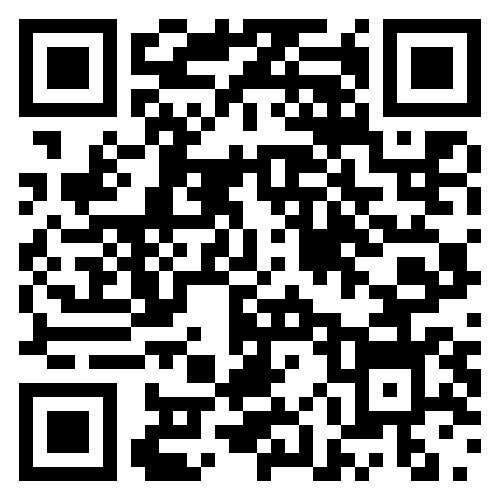 Skanna QR –kodenlösen: lessismore
E-post: joachim.rudling@ptj.se
[Speaker Notes: Rapport och material på länken eller QR koden.Välkommen att höra av dig med frågor eller reflektioner]
Konkret
13
2025-06-03
[Speaker Notes: Multiprofessionella enheter
Kompetens och flöden - behovsstyrning för effektivitet - både operativt och ekonomiskt
Viktigt förstå verksamhetens och patienternas behov och professionernas potential 
Vårdkvalitet och vårderbjudande
Olika verktygslådor - olika erbjudande - olika utfall
Matcha vård med behov
Rätt från början - en försäkring 
Alternativet – risk för Fel från början - eller att Rätt fördröjs med risk för men
Stegvis vård - effektivitet också för patienten]
Rehabkoordinator
Från kompensatorisk roll till verksamhetsstöd
Rehabkoordinator som utvecklingsmotor
Implementering och uppföljning av LESS
Professionöverskridande handledning och stöd
Utbildningsinsatser
Förmedling av kunskap och lärdomar mellan grupper och yrkeskategorier
Kompensation för organisatoriska brister

Utebliven kontakt med arbetsgivare
Otydlig planering och uppföljning
Ofullständiga intyg
Otillräcklig intern samordning
Osäkerhet kring försäkringsmedicinska bedömningar
14
2025-06-03
[Speaker Notes: Upplever 
Använder
Tänker framåt]
Sjuksköterskans nyckelroll
Styr flöde och förväntningar
Grund i KBT – mycket uppskattat
Försäkringsmedicin 
Handledning av psykosoc/reko
Behovsbedömning
Egenvårdsråd - sluthantering
Hänvisning till bästa tillgängliga kompetens
Salutogen kommunikation
15
2025-06-03
[Speaker Notes: Upplever 
Använder
Tänker framåt]
Psykosoc och Fysio
Utmaningar/behov
Väntelista 
Kompetens
Arbetssätt
Osäkerhet

Attityd/preferenser
Otydlig prioritering/mandat
Potential och vinster
Primärvårdanpassade arbetssätt
Hög tillgänglighet 
Hög flexibilitet 
Prioritering av sjukskrivningsärenden 
Avlastar mottagningen 
Ger snabb vård till fler

Internt stöd och handledning
16
2025-06-03
[Speaker Notes: Upplever 
Använder
Tänker framåt]
Läkarna
Har länge signalerat stress och osäkerhet kring sjukskrivningsarbetet
Utbildning i kbt
Handledning i psykosoc
Handledning i försäkringsmedicin
Positivt
Viktigt med förtroende och samsyn
Ta eventuellt "skav" direkt
Noga med introduktion med nya
Noga att ingen kör sitt eget race
17
2025-06-03
[Speaker Notes: Upplever 
Använder
Tänker framåt]
Extern samverkan och klargörande
Liten insats – stor utdelning
Kontakt med lokala arbetsgivare som kommunen
Kontakt med företagshälsovården 
Andra behandlare i området som vvpt och fysio
Specialistvården

Sikta på samsyn och som minst att klargöra vad som gäller från er sida – vi bestämmer vilka åtgärder vi sätter in.
18
2025-06-03
Att förstå beteende - hjälpsamt för alla
19
2025-06-03
🧠 Inlärningsteori – förstå beteenden som urval
🧬 Beteende är inte godtyckligt – det är inlärt
20
2025-06-03
Mekanismer vid vanliga psykiska besvär
Kortsiktig lindring vs långsiktig förändring
21
2025-06-03
Värt att jobba med?
Vad behöver ni för att fortsätta?
22
2025-06-03
Tack för er tid!
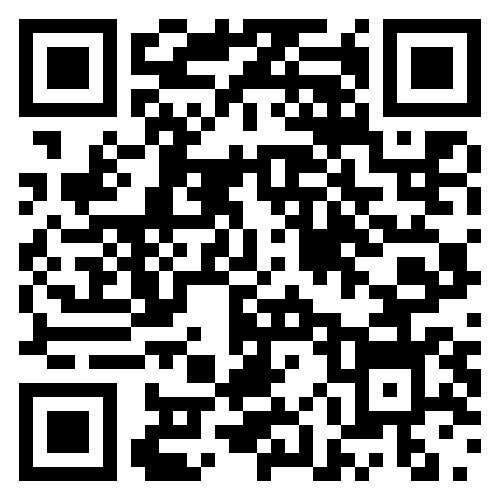 Skanna QR –kodenlösen: lessismore
www.lagstaeffektivasjukskrivning.se 
E-post: joachim.rudling@ptj.se
[Speaker Notes: Rapport och material på länken eller QR koden.Välkommen att höra av dig med frågor eller reflektioner]